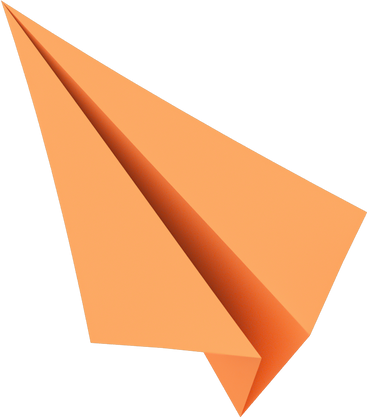 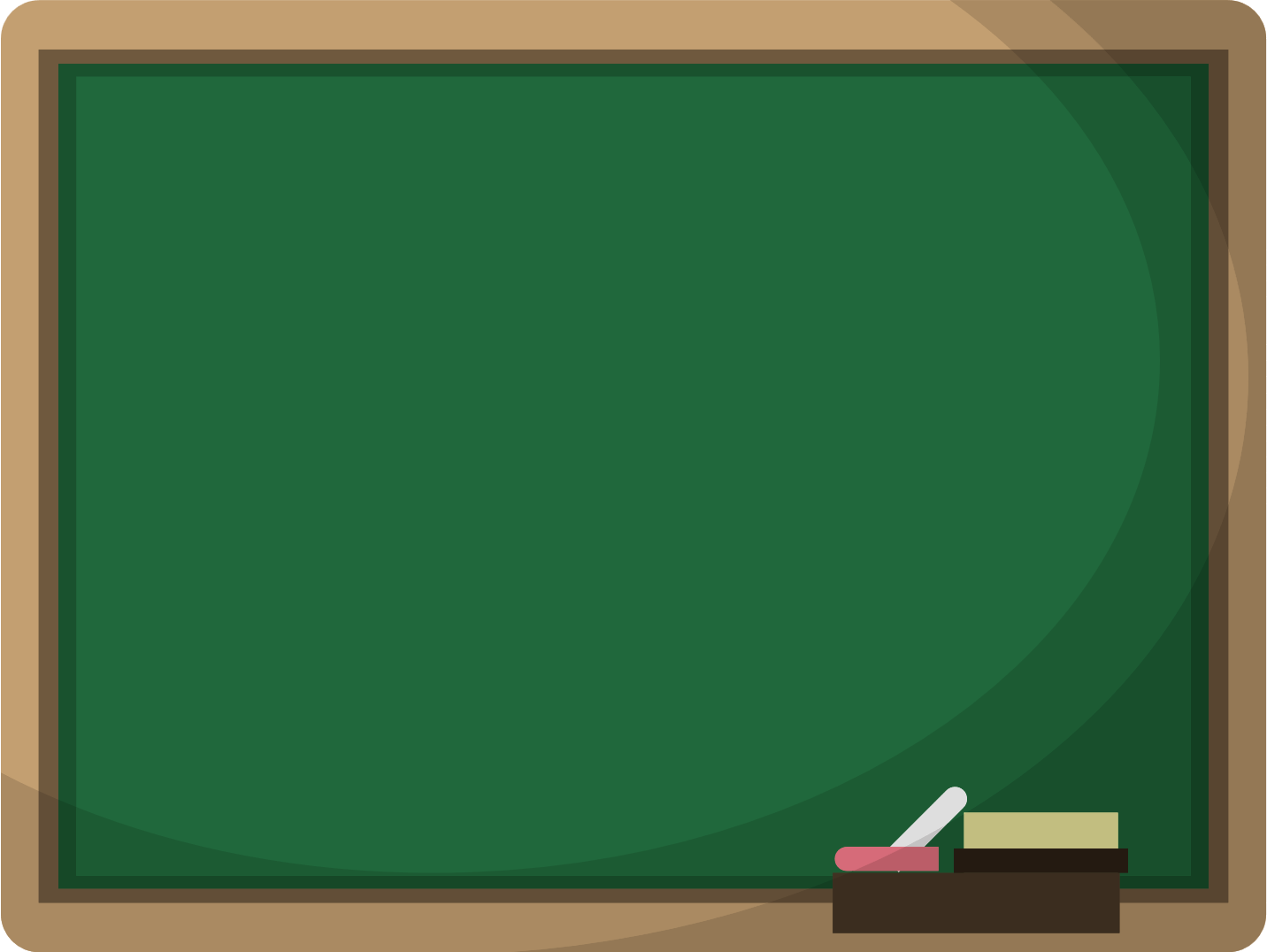 CHÀO MỪNG CÁC EM 
ĐẾN VỚI BÀI HỌC HÔM NAY!

Gv: Tô Thị Bích Kiều
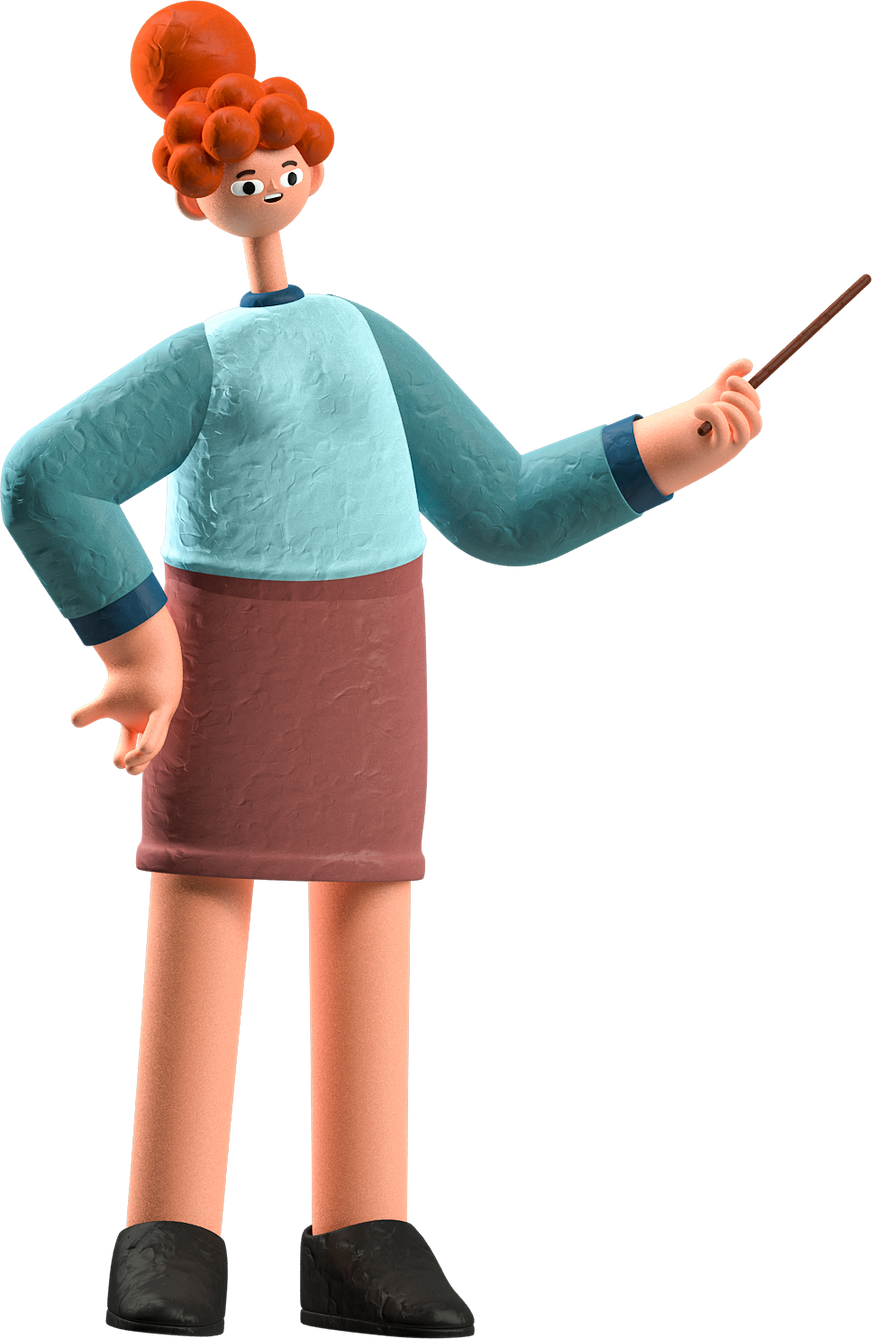 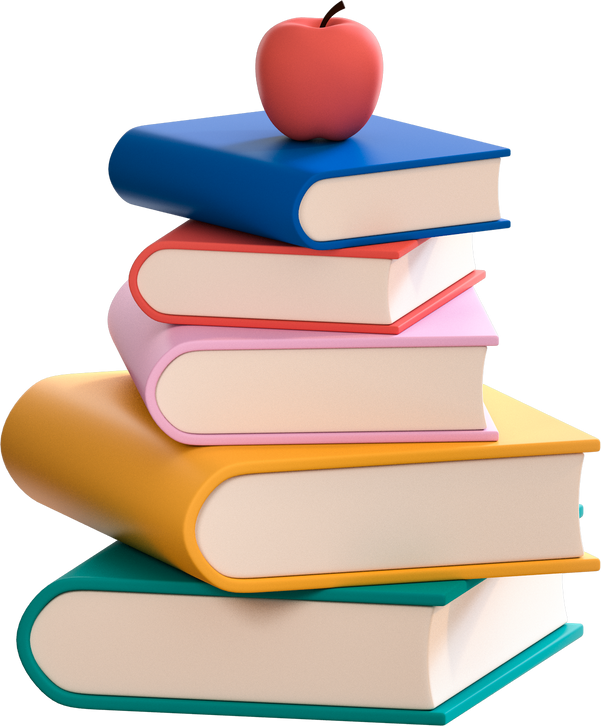 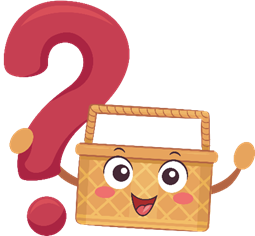 KHỞI ĐỘNG
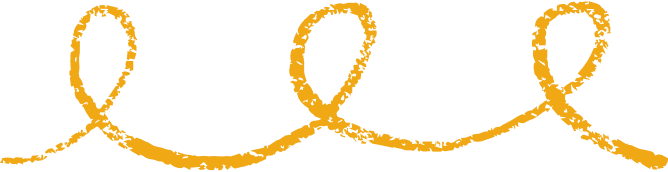 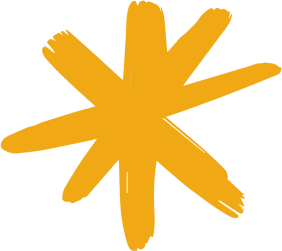 Khu vườn nhà kính hình chữ nhật của Chị Hà có nửa chu vi bằng        , diện tích            . Làm thế nào để tính được chiều dài và chiều rộng của khu vườn?
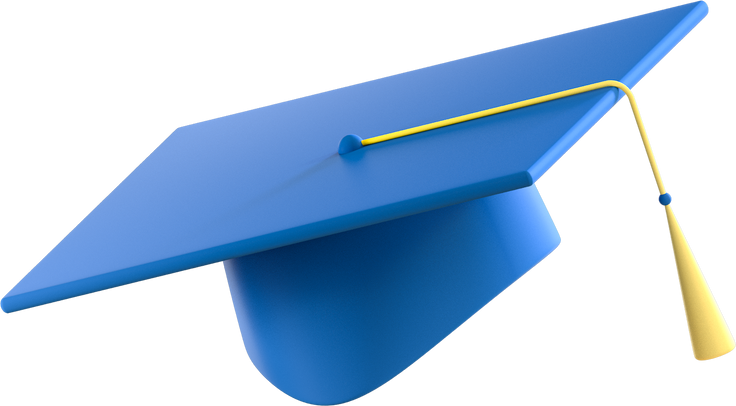 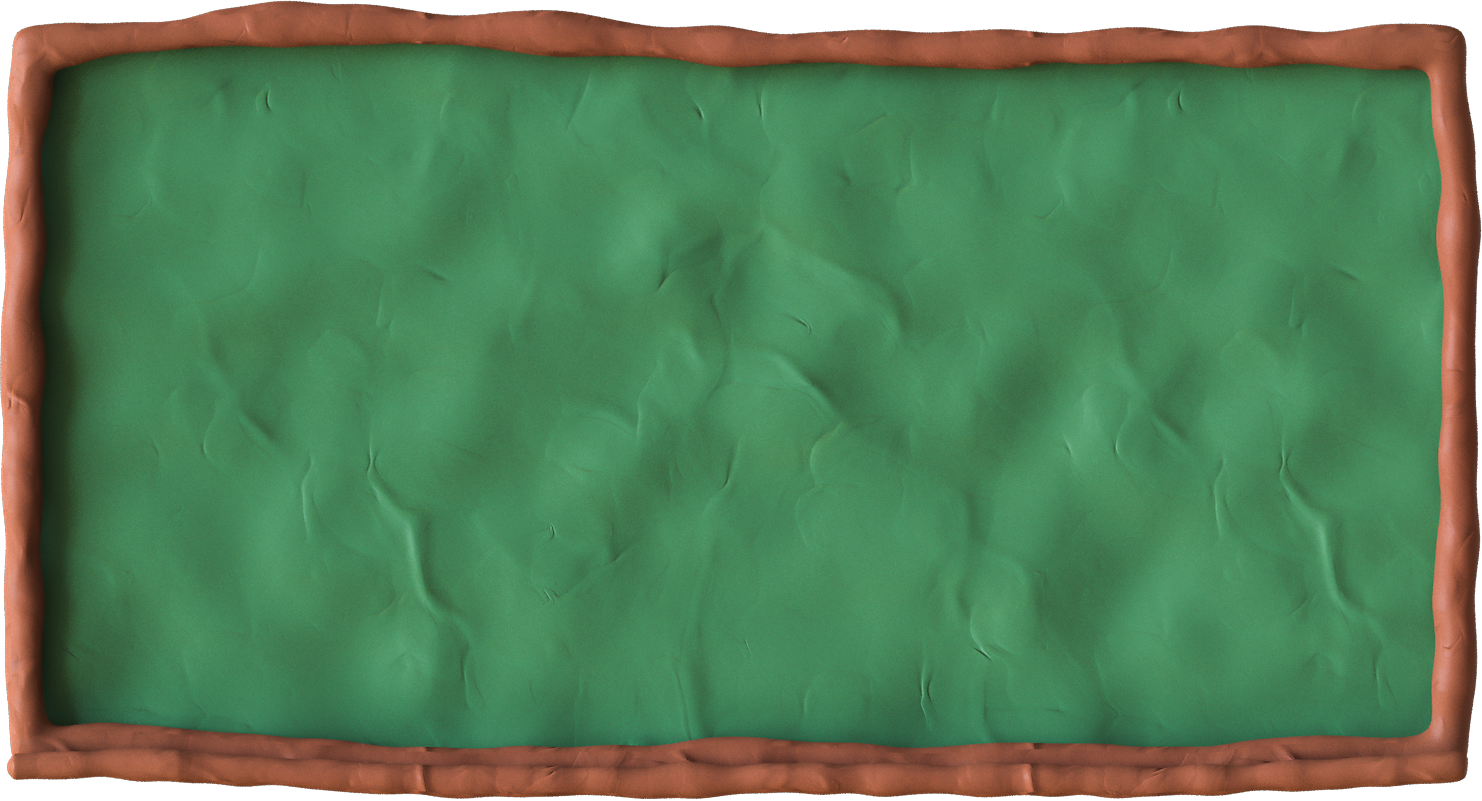 CHƯƠNG 6: HÀM SỐ 
VÀ PHƯƠNG TRÌNH BẬC HAI MỘT ẨN
BÀI 3: ĐỊNH LÍ VIÈTE
(Tiết 1)
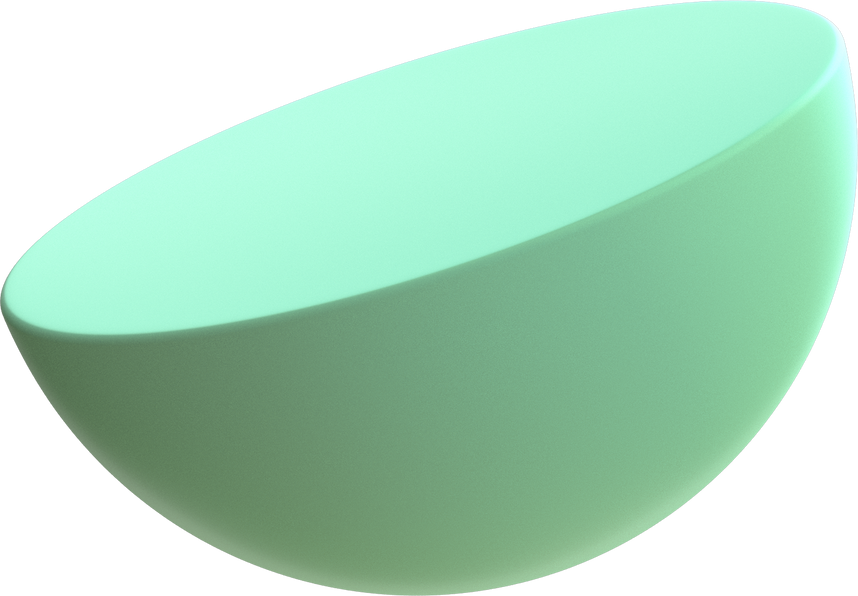 NỘI DUNG BÀI HỌC
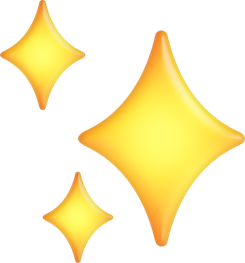 ĐỊNH LÍ VIÈTE
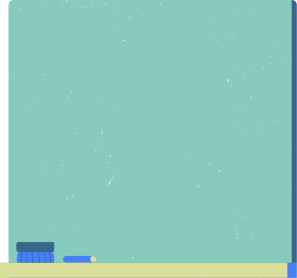 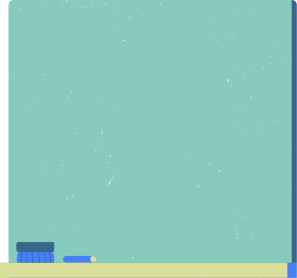 1
2
TÌM HAI SỐ KHI BIẾT TỔNG VÀ TÍCH CỦA CHÚNG
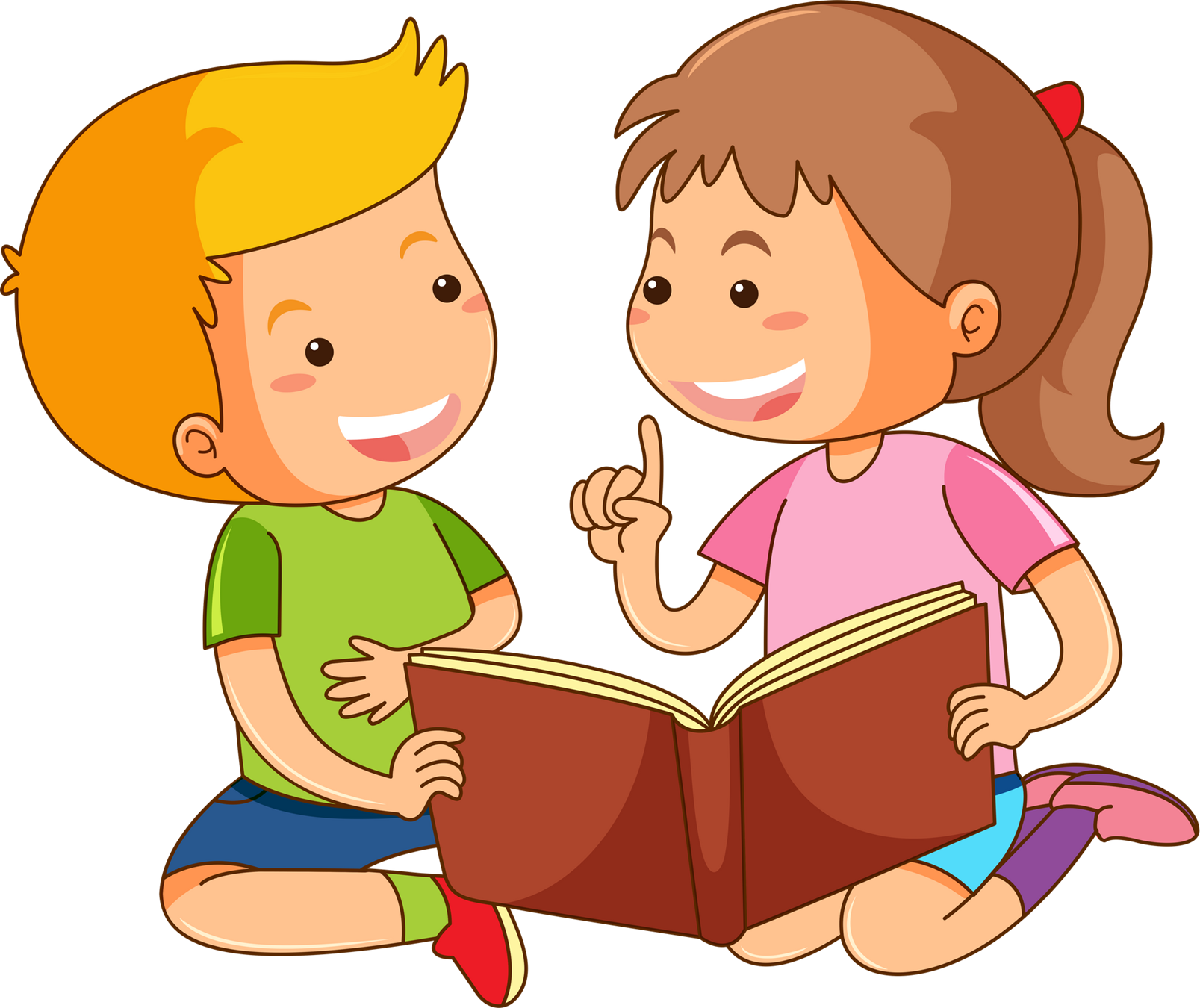 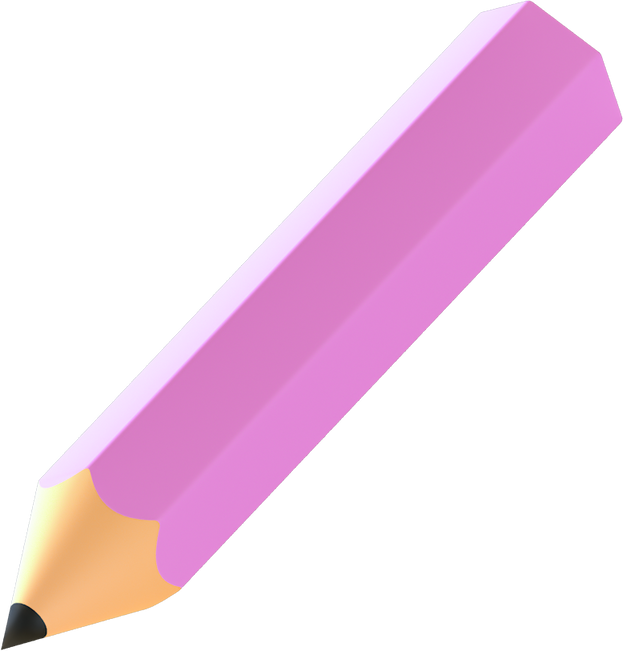 HĐKP 1
Cho phương trình                                                           có hai nghiệm
Tính              và
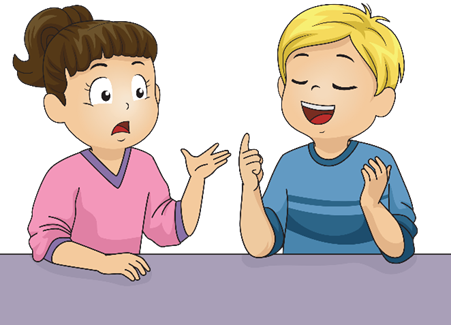 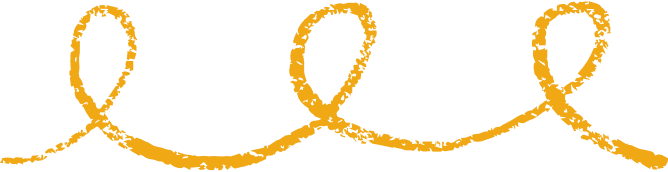 Cho phương trình                                                           có hai nghiệm                . Khi đó
HĐKP 1
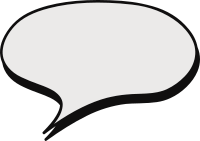 Giải
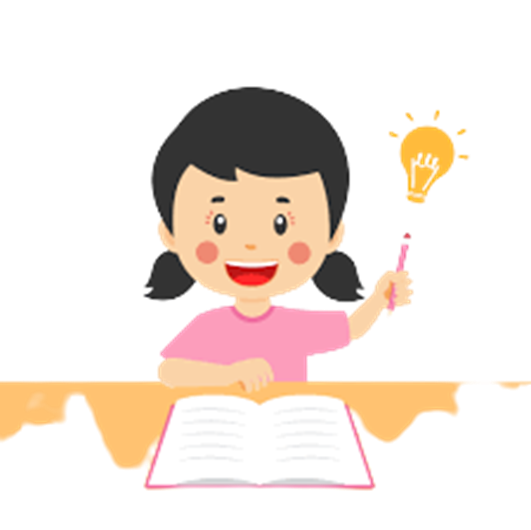 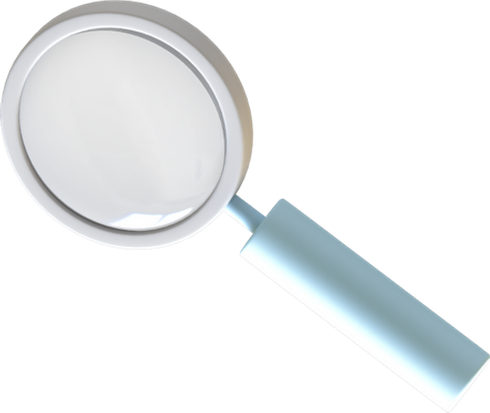 Nếu phương trình bậc hai ax2 + bx + c = 0 (a ≠ 0) 
có hai nghiệm x1, x2 thì tổng và tích của hai nghiệm đó là:
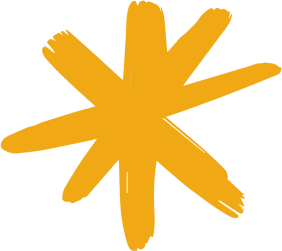 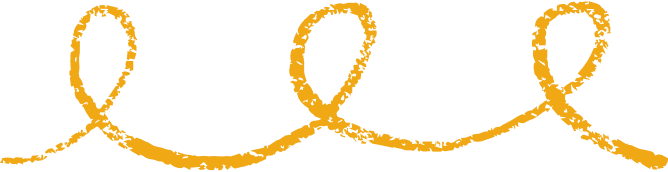 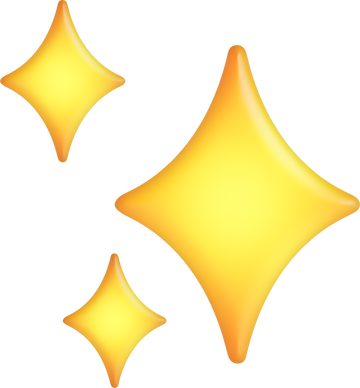 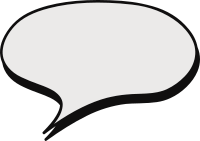 Ví dụ 1
Không giải phương trình, hãy tính tổng và tích các nghiệm (nếu có) của các phương trình:
Giải
a) Ta có                                             nên phương trình có 2 nghiệm phân biệt x1, x2 .
Theo định lí Viète ta có,  

b) Ta có                                                                nên phương trình vô nghiệm.
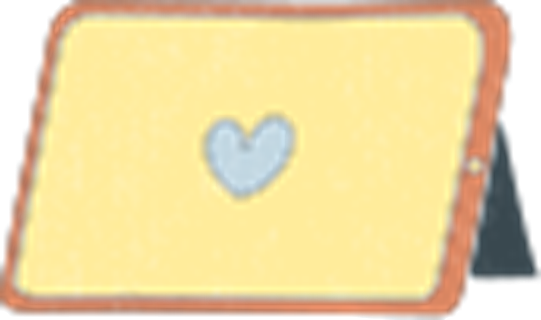 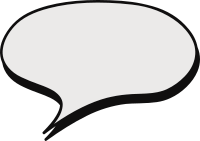 Giải
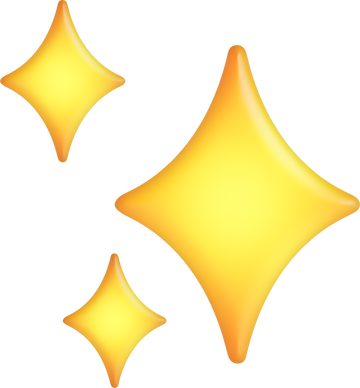 Ví dụ 2
Gọi              là hai nghiệm của phương trình
Không giải phương trình, hãy tính giá trị của biểu thức:
Ta có                                      nên nó có hai nghiệm phân biệt
Theo định lí viète ta có:
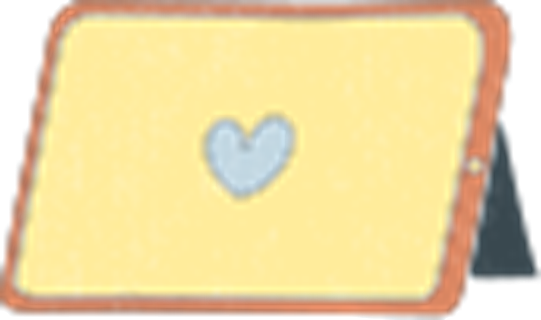 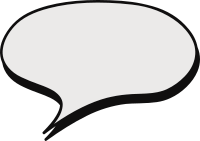 Giải
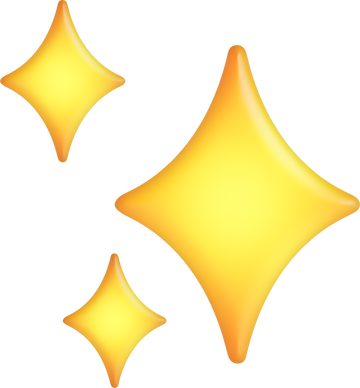 Gọi                là hai nghiệm của phương trình
Ví dụ 2
Ta có                                      nên nó có hai nghiệm phân biệt
Theo định lí viète ta có:
b) Ta có
Suy ra
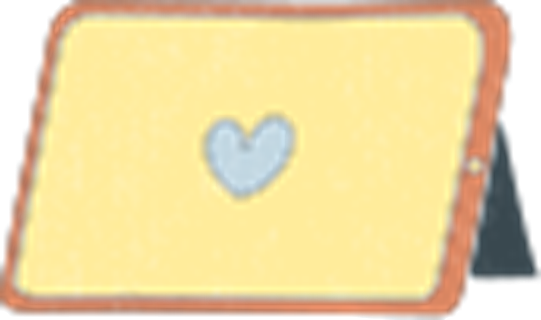 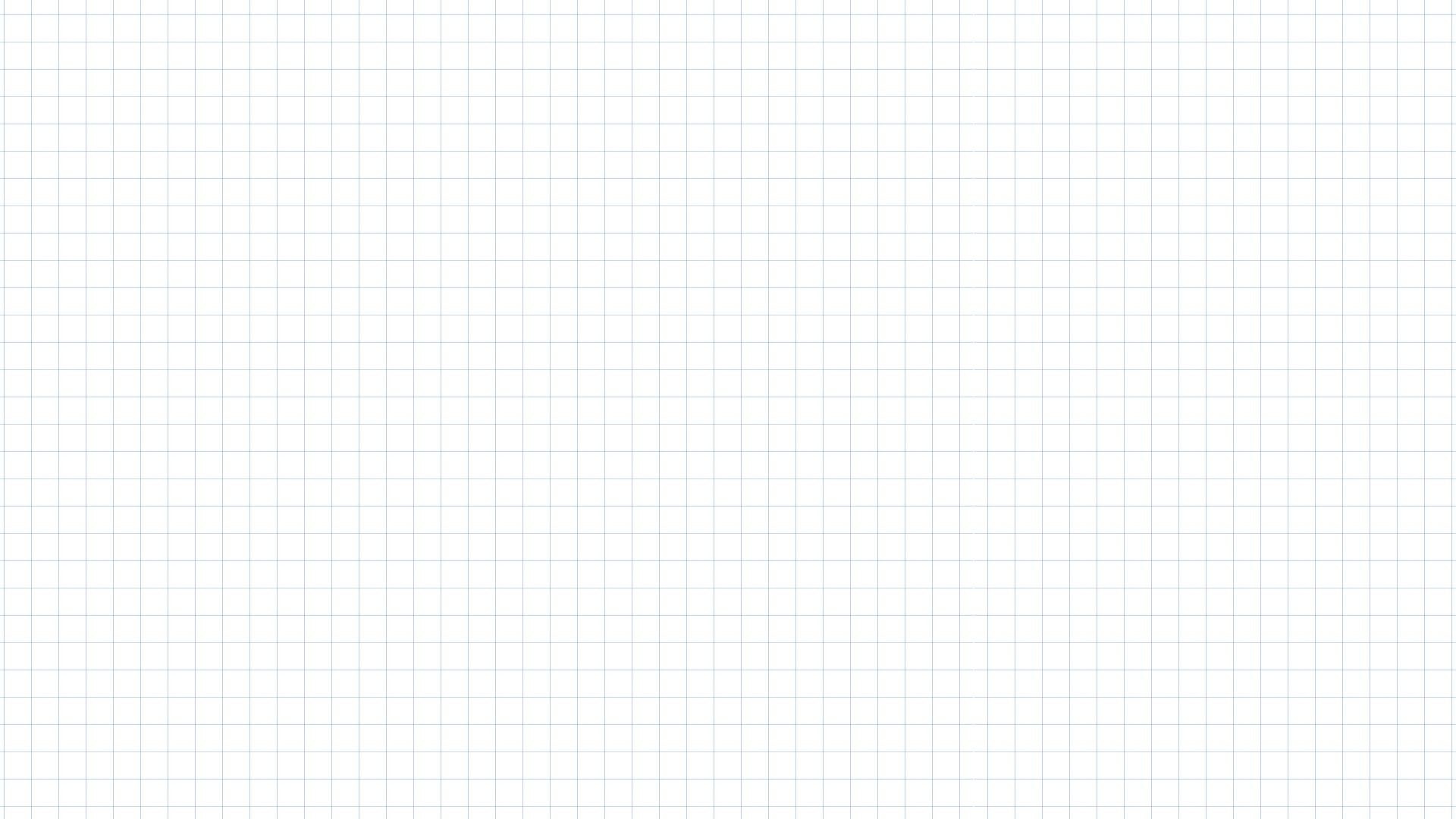 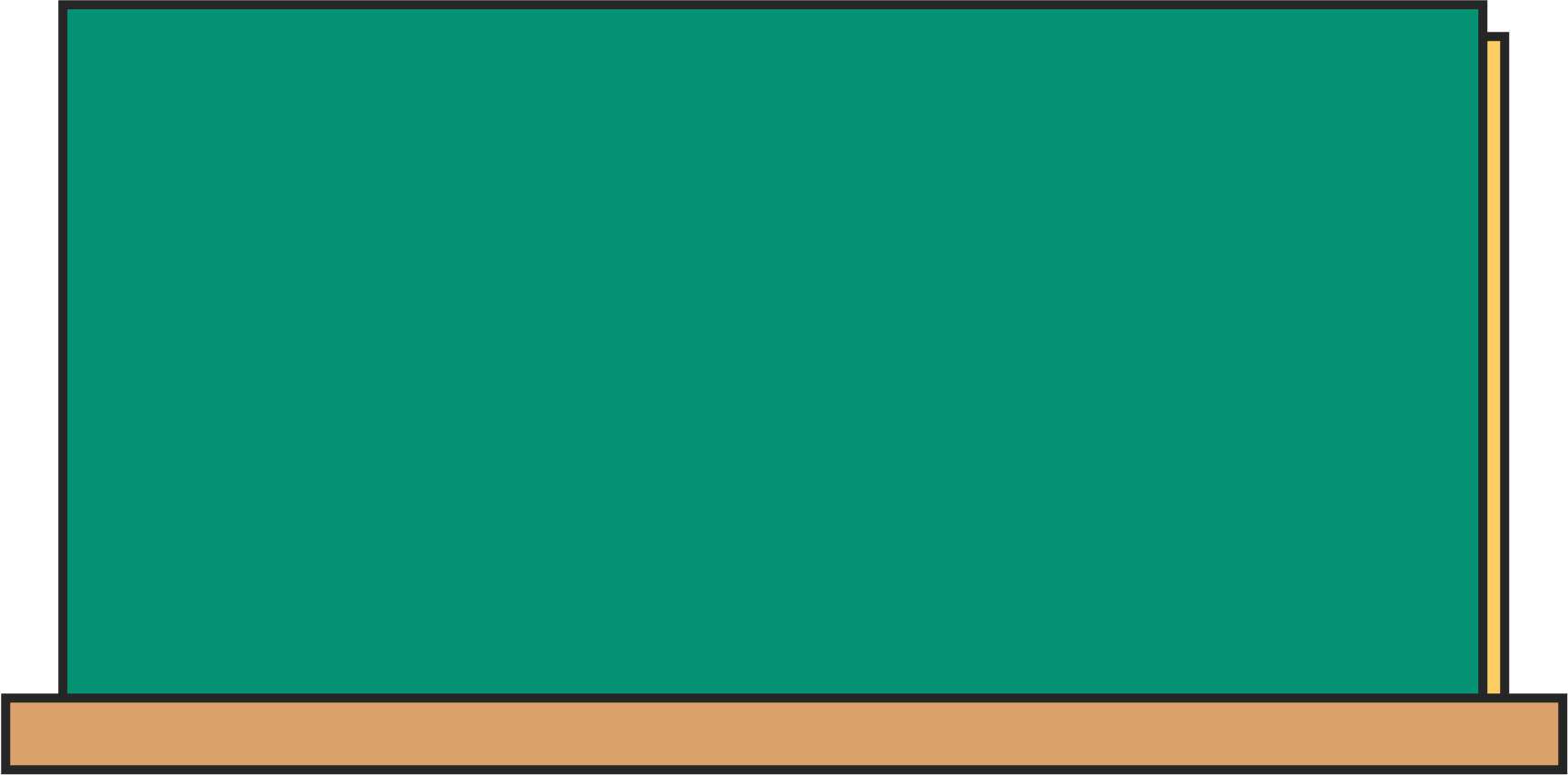 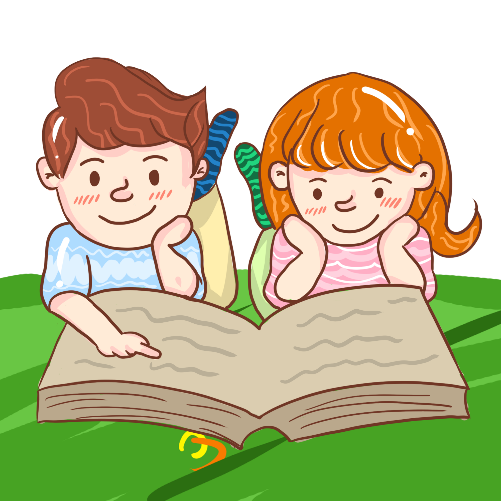 LUYỆN TẬP
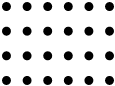 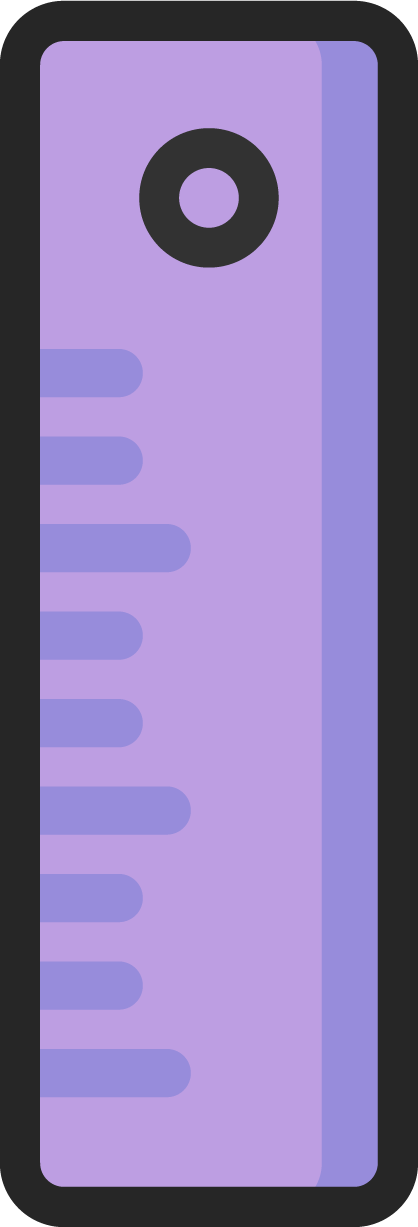 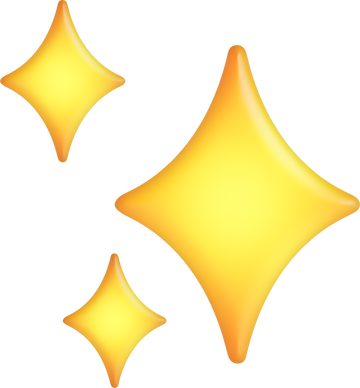 Thực hành 1
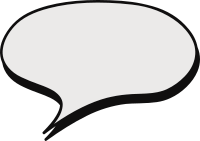 Giải
Tính tổng và tích các nghiệm (nếu có) của mỗi phương trình:
a) Ta có                                    nên phương trình có nghiệm kép   
Theo định lí Viète ta có,  
b) Ta có                                              nên phương trình có 2 nghiệm phân biệt x1, x2 .
 Theo định lí Viète ta có,
c) Ta có                                                         nên phương trình vô nghiệm.
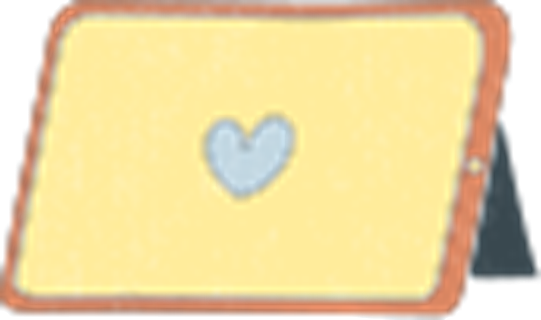 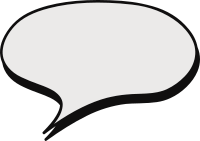 Giải
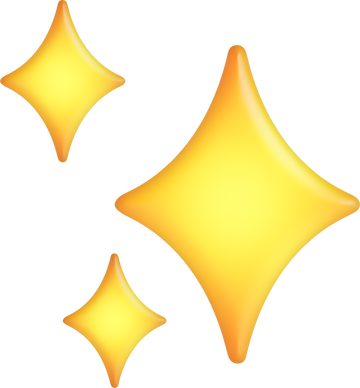 Thực hành 2
Cho phương trình                           Gọi              là hai nghiệm của phương trình. Không giải phương trình, hãy tính giá trị của biểu thức:
Ta có                                          nên nó có hai nghiệm phân biệt
Theo định lí viète ta có:
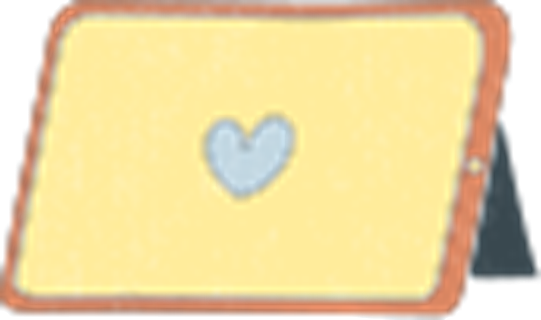 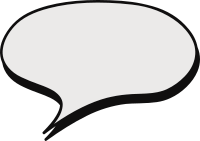 Giải
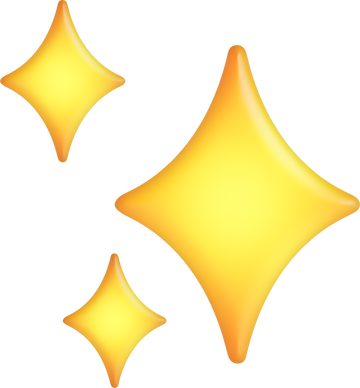 Gọi                là hai nghiệm của phương trình
Thực hành 2
Ta có                                          nên nó có hai nghiệm phân biệt
Theo định lí viète ta có:
b) Ta có
Suy ra
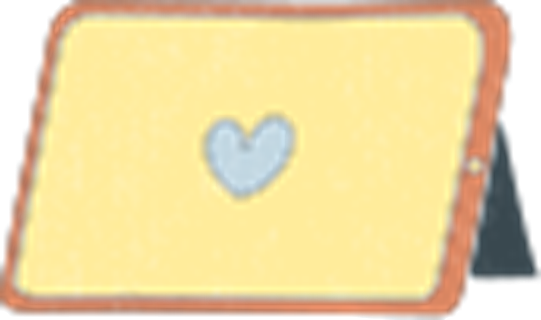 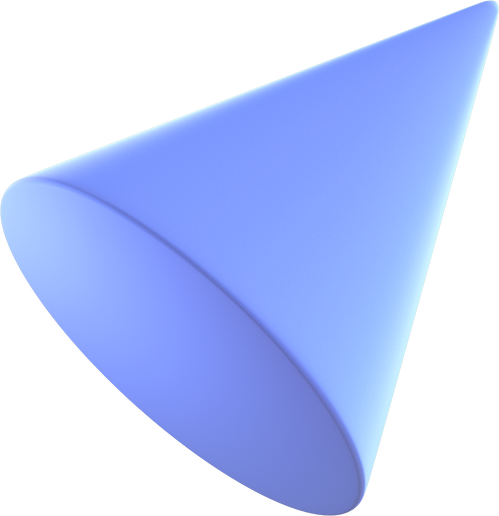 HƯỚNG DẪN VỀ NHÀ
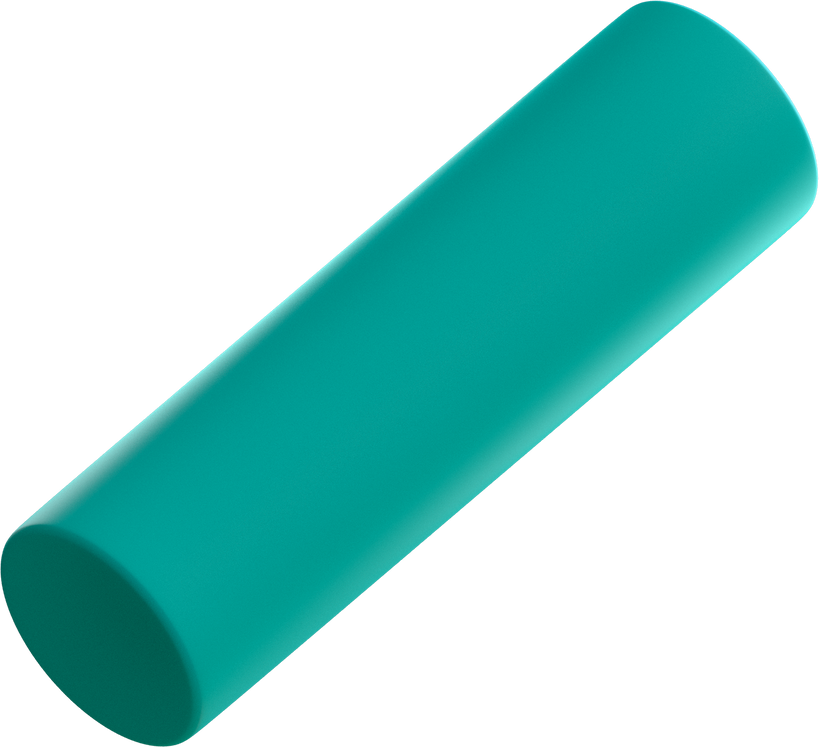 Hoàn thành bài tập 1 trong SGK trang 21.
Ghi nhớ kiến thức trọng tâm trong bài.
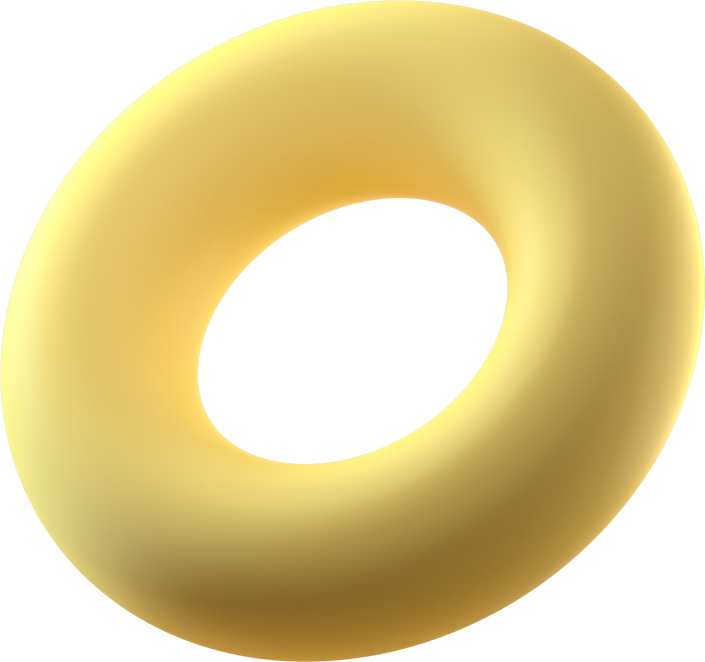 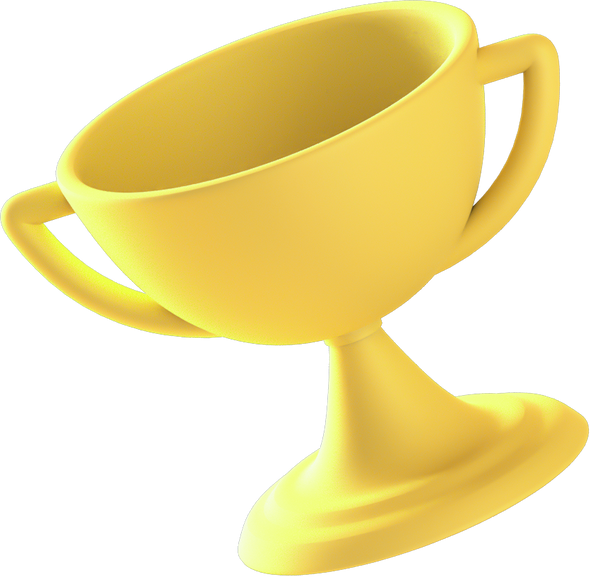 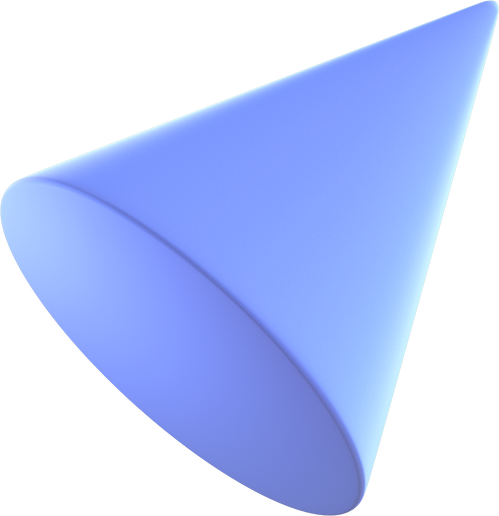 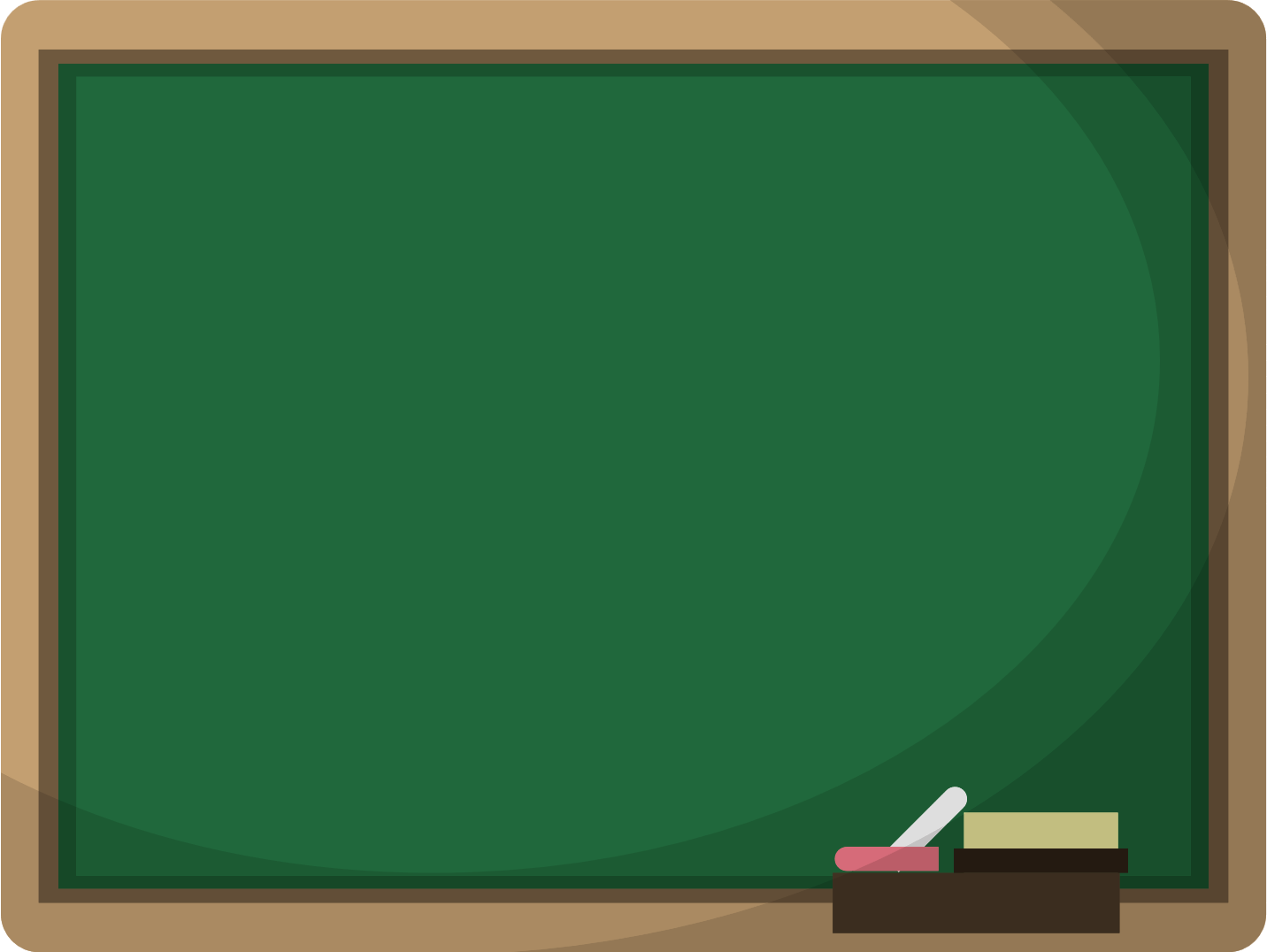 CẢM ƠN CÁC EM 
ĐÃ LẮNG NGHE BÀI HỌC!
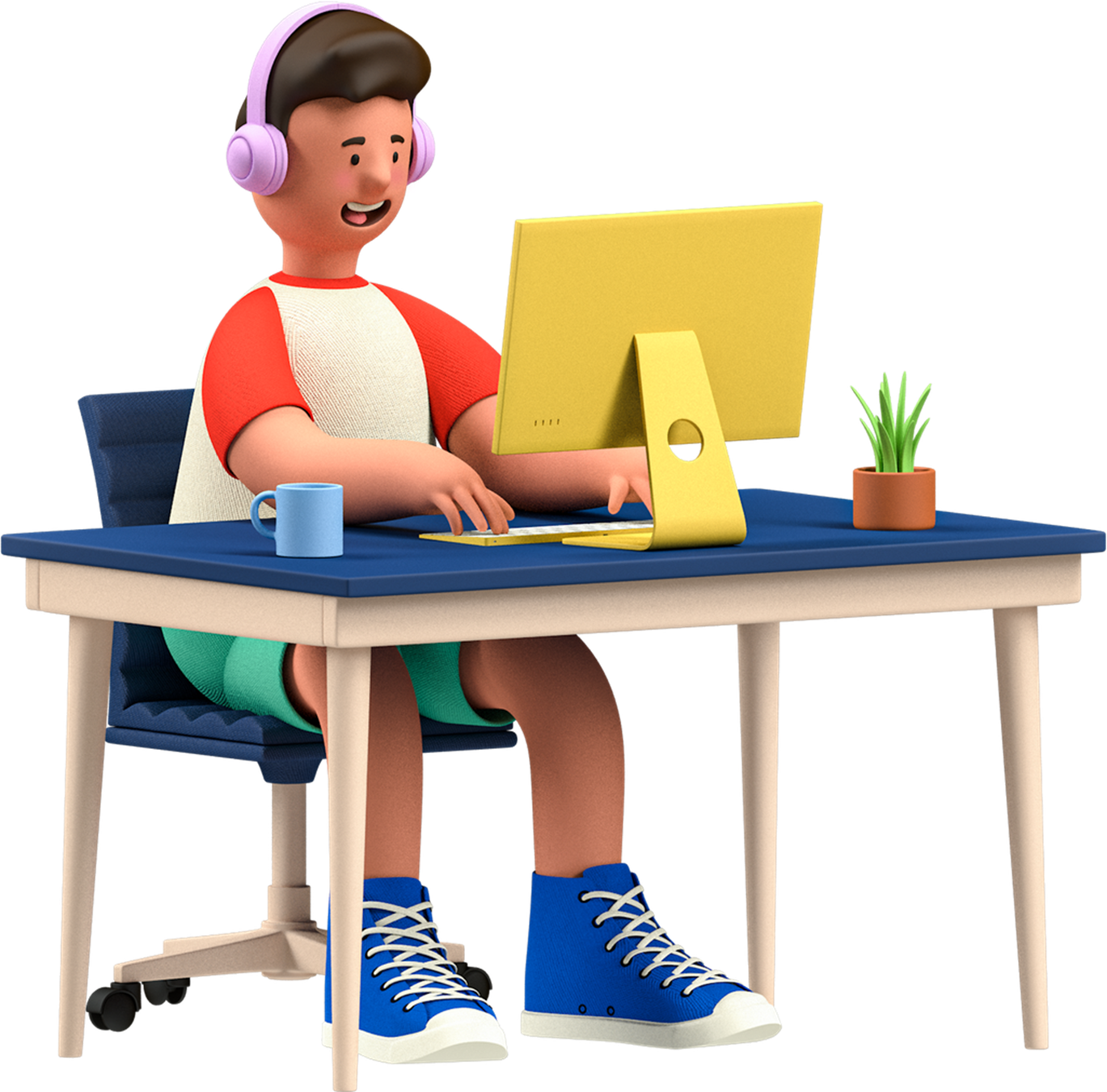 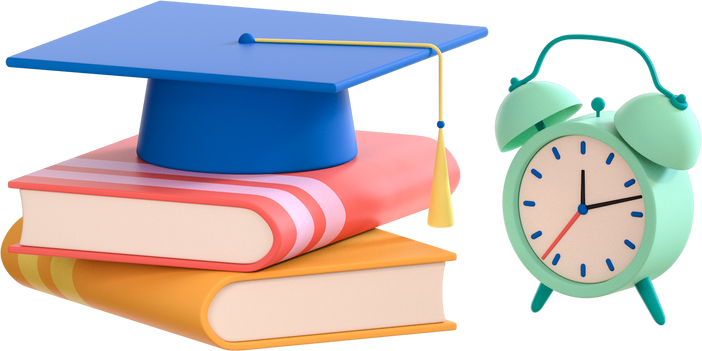